National Careers Week
Year 10
Form time activities including PowerPoint assemblies.
Greater Exeter construction to visit as guest speaker for assembly (Friday 11th March).
Year 7 
Careers governor and business owner Jim Prior to visit tutor groups. 
Form time activities including worksheets and PowerPoints.
PBs gym local to Teignmouth to visit as guest speakers for assembly (Tuesday 8th March) .
Additional information – 
Year 10 and 11 tutors

Please send names for anyone who is interested in going into law. We have 1:1 sessions with Devon Chambers law firm available.

Natasha.brown@teignmouthschool.co.uk
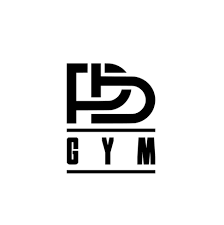 Year 11
Form time activities including PowerPoint assemblies. 
Assembly – Devon chambers law firm – (Monday 7th March).
Year 8
Careers Governor and Business owner Jim Prior to visit tutor groups.
Form tutor activities including worksheets and PowerPoints.
 Tom Batchelor port manager from AB Ports  to visit as a guest speaker for assembly (Wednesday 9th March).
NCW
7TH – 11TH March
Year 9 
Form time activities to be completed 
PINK – hair stylist/ barber/ nail technician to visit as guest speaker for assembly (Thursday 10th March).
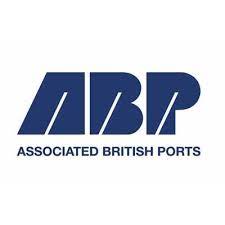